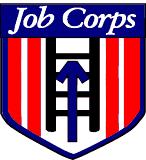 Job CorpsOral Health Personnel Orientation
Pamela Alston, DDS, MPP
Lead/Regional Oral Health Specialist

May 30, 2017
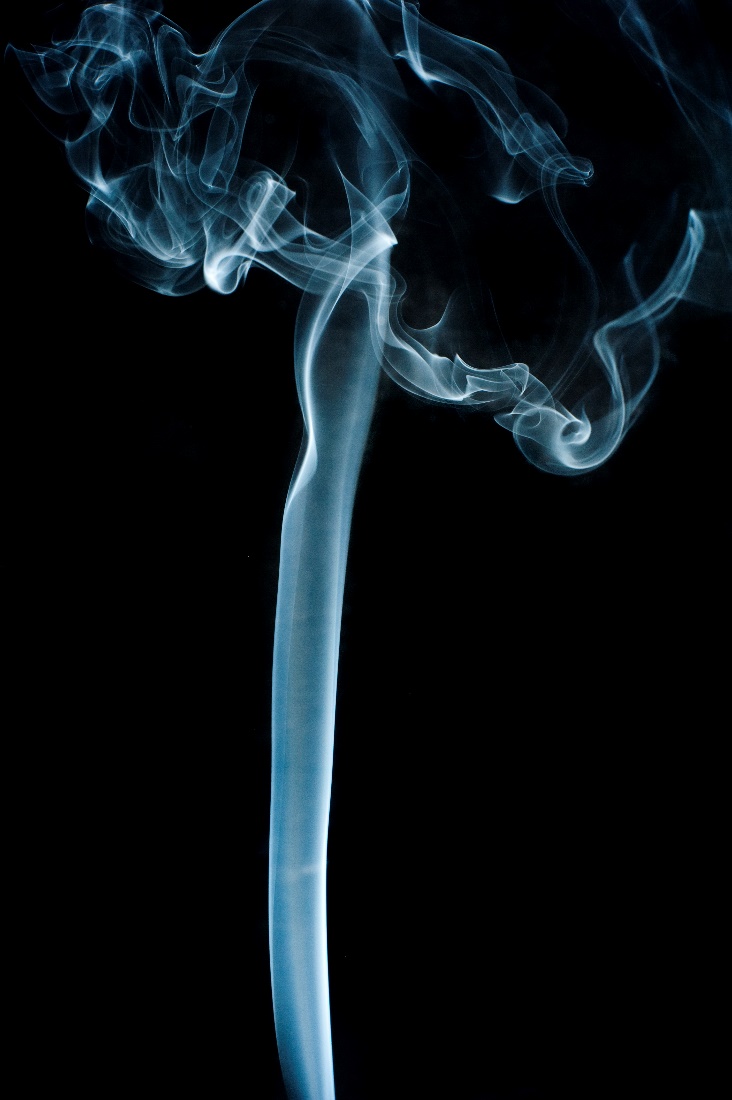 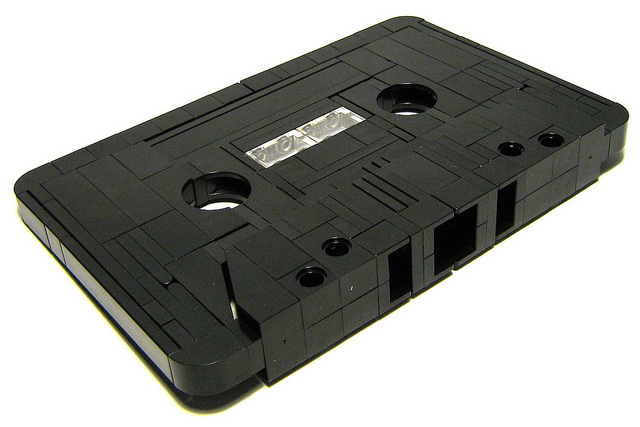 OHWP Emphasis
Early detection
Diagnosis of oral health problems
Basic oral health care
Dental hygiene
Dental disease prevention
Oral health education
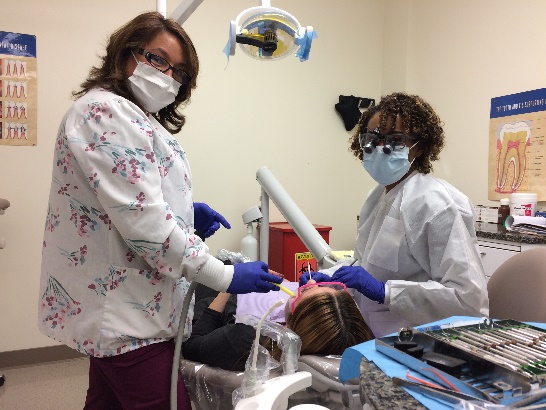 PRH-6.10, R2(a)
Your mission should you accept it
Elevate oral health literacy levels
Motivate good oral hygiene practices
Motivate good consumerism
Motivate making healthy choices
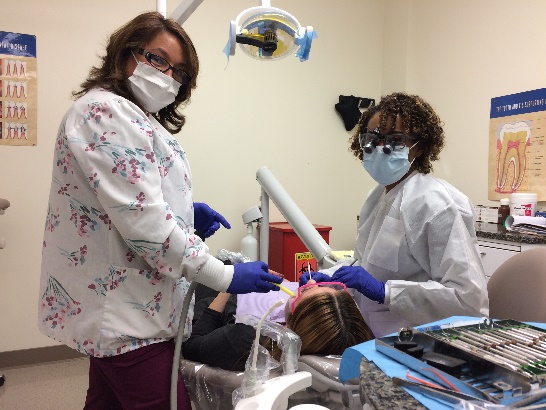 Your mission should you accept it
Contribute to students’ employability
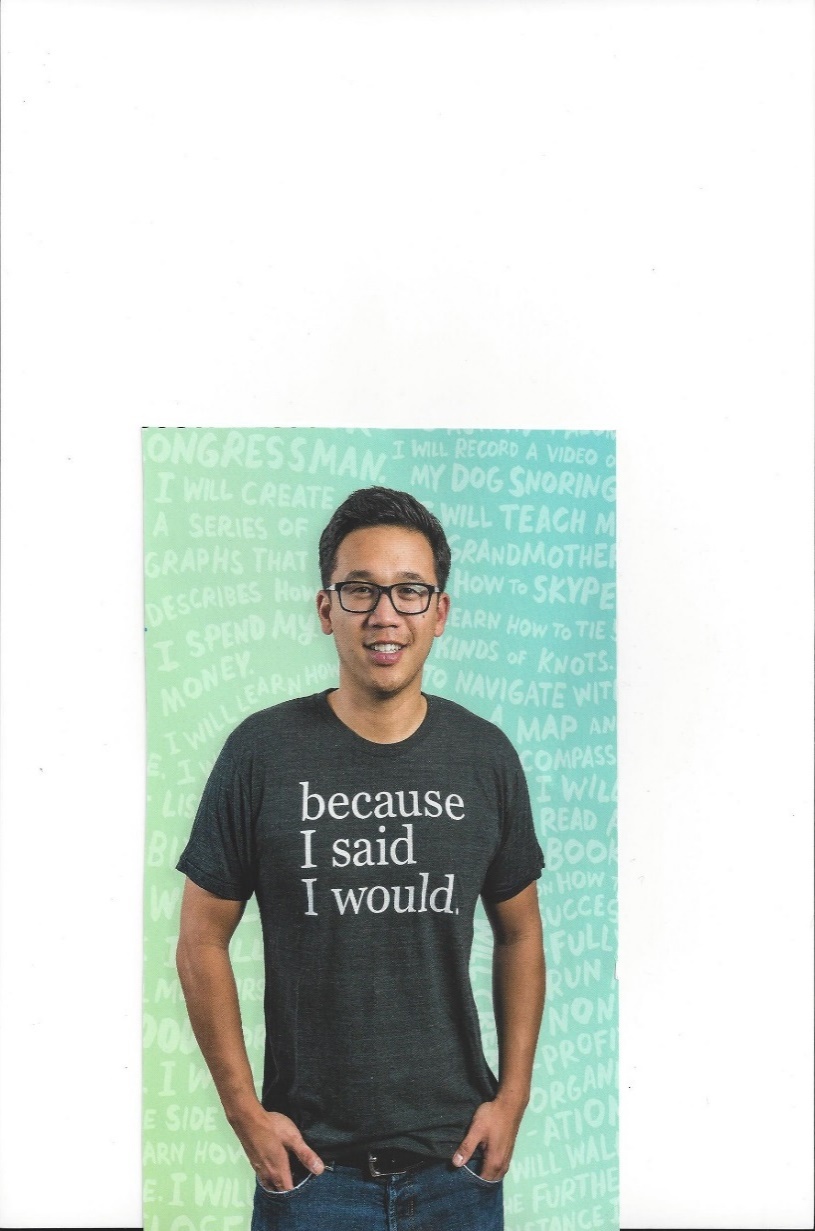 Oral Health and WellnessProgram Delivery
Oral Health
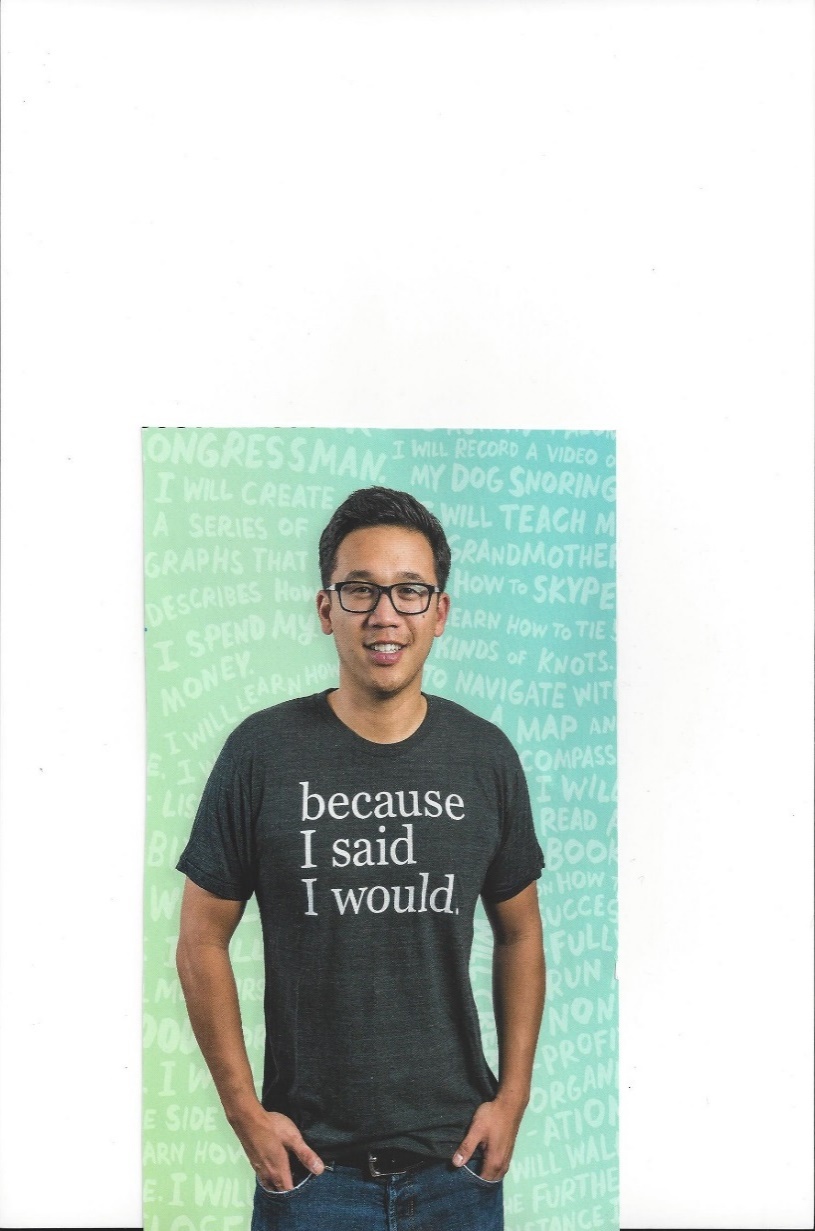 Foundation for good overall health
Affects employability and employment
Affects school attendance and training
Out for reach for many
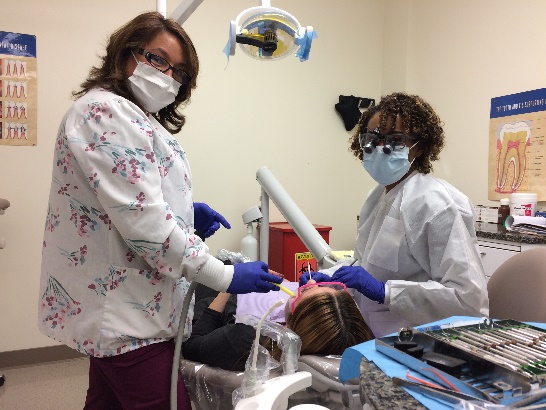 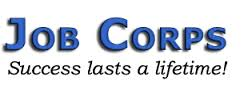 Low-income background
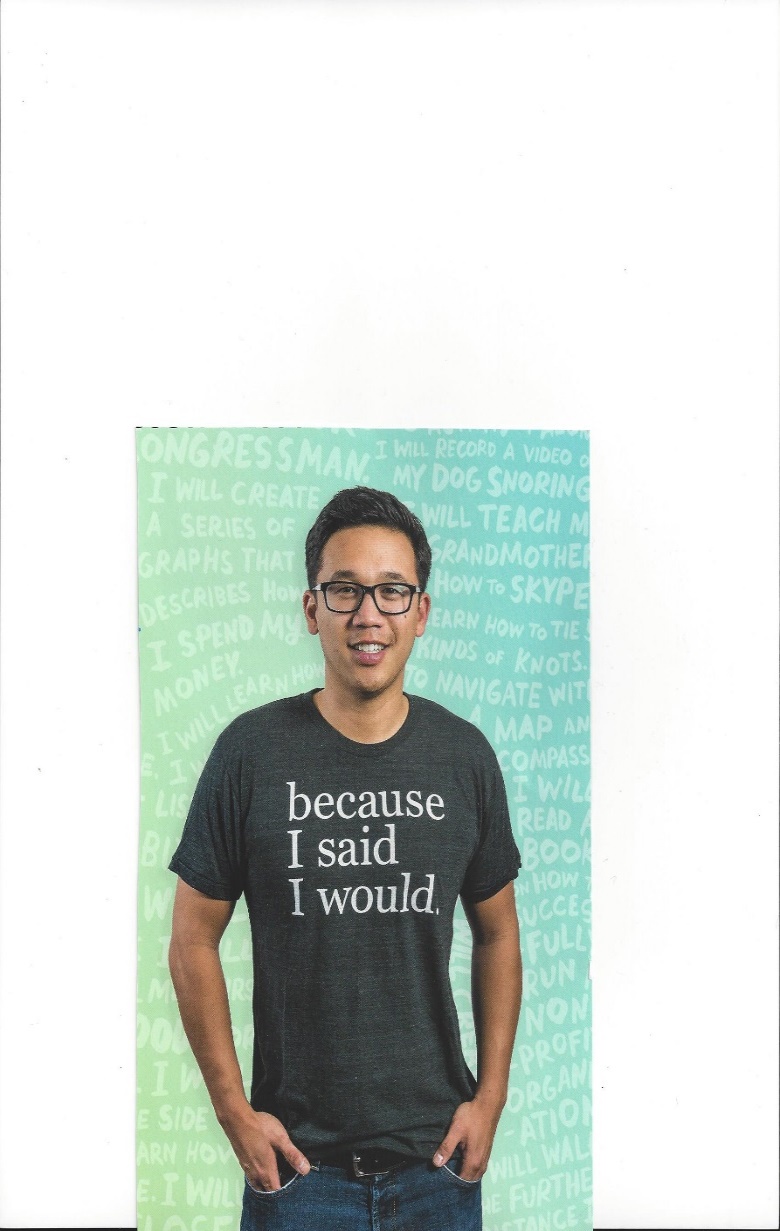 Low health literacy

Poor diets

Unavailable oral health care

Untreated oral disease
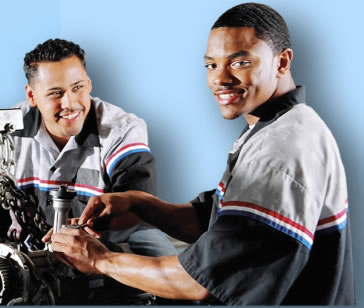 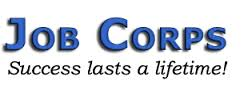 This webinar will:
Describe what’s expected of you
Tell you more about your mission
Share how the OHWP will be evaluated
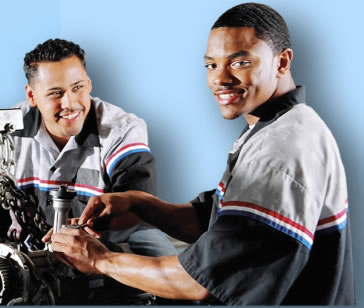 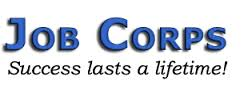 Job Corps Mission
Attract eligible young adults
Train them
Teach them employability skills
Placement
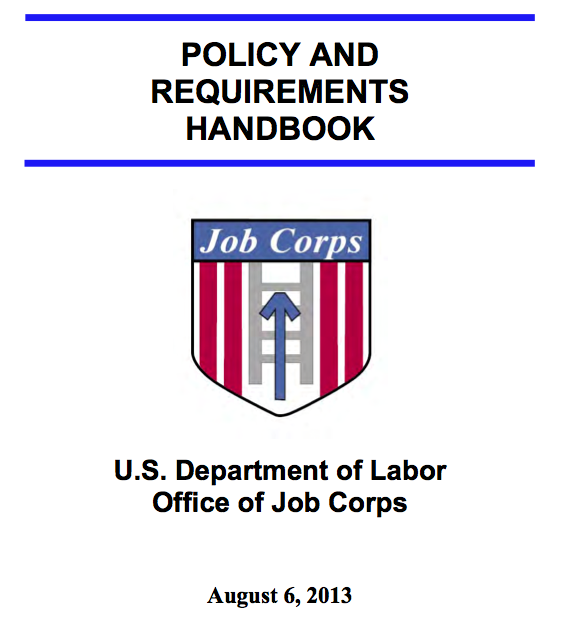 PRH-6.10, R2Oral Health & Wellness Program
ePRH.jobcorps.gov
Job Corps Career Development Services System (CDSS)
Includes four CDSS periods within which health and wellness services and activities are conducted:
Outreach and Admissions (OA) Period 
Career Preparation Period (CPP)
Career Development Period (CDP)
Career Transition Period (CTP)
Early Detection: JC Health Questionnaire
Are you under the care of a physician, dentist, or mental health professional?
How often do you go see the doctor or counselor?
In the past 2 years, have you had a serious dental problem or problems (e.g., untreated dental infections, missing teeth, unresolved severe toothaches, etc.)?
Basic Oral Care
Restorations 
Extraction of pathological teeth 
Root canal therapy on anterior and other strategic teeth 
Removable prosthesis to replace missing upper anterior teeth 
Nonsurgical dental hygiene care to treat periodontal disease
Affirmative Answers to theJC Health Questionnaire
Center File Review Team
Center dentist’s recommendation
Oral Health Specialist Review
Decision by the Regional Director
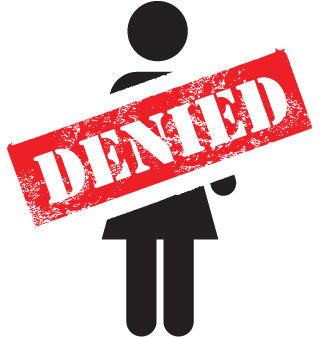 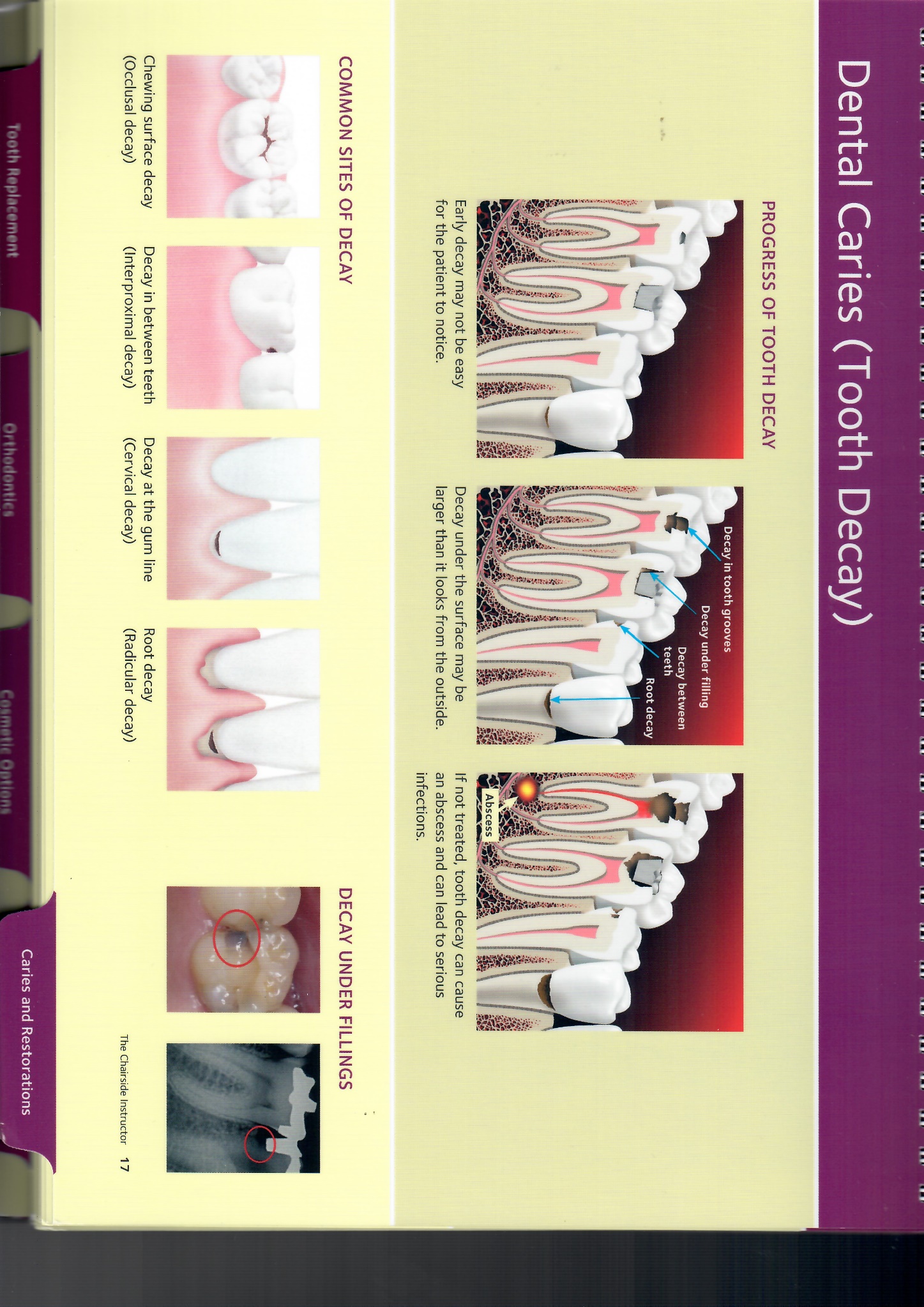 Early DetectionMedical History Review
Early DetectionDental Readiness Inspection
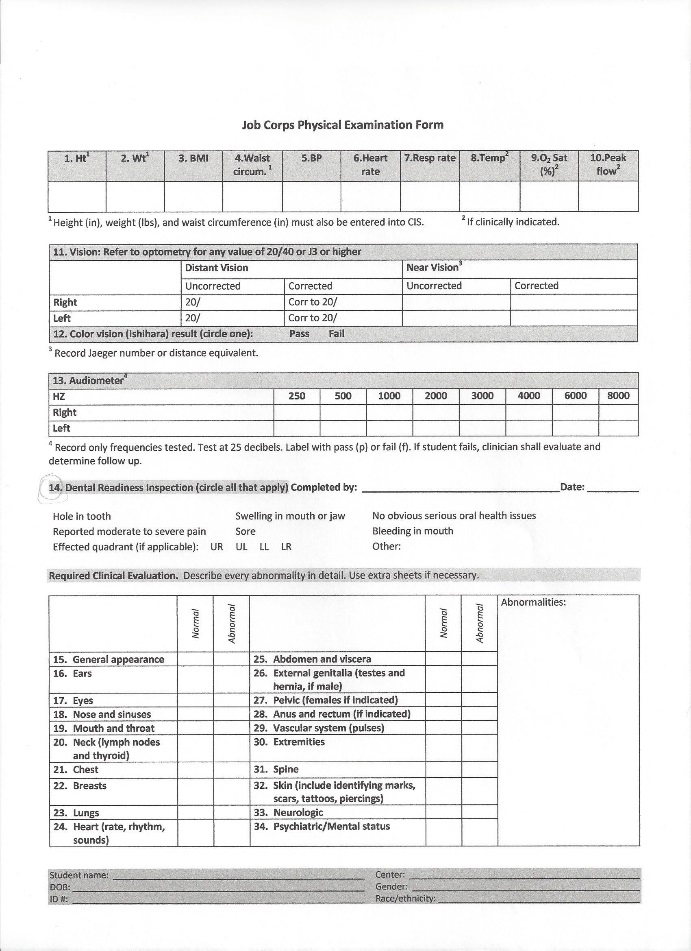 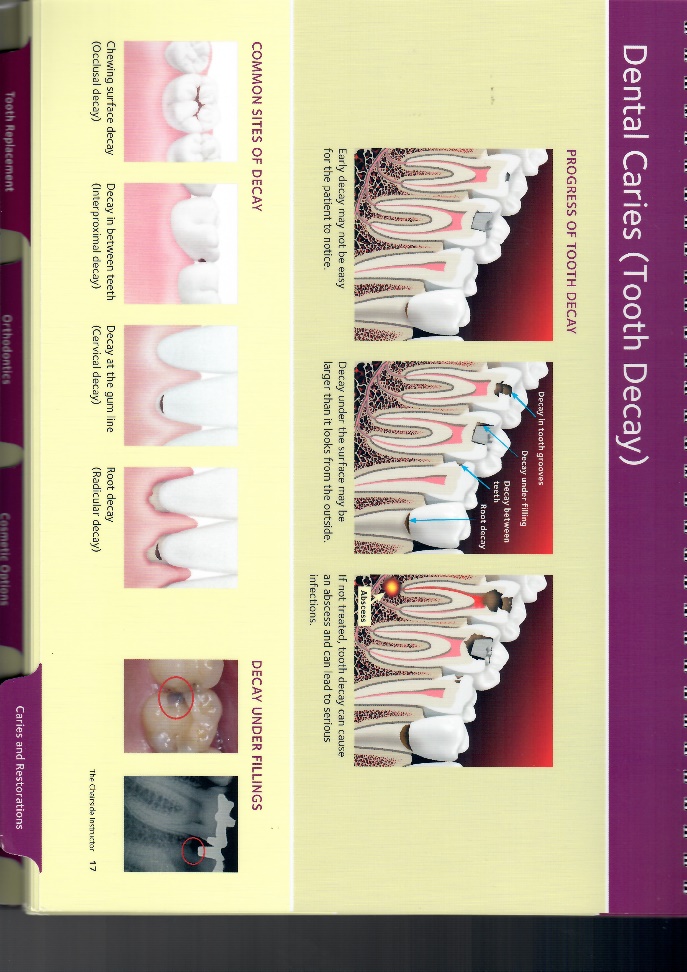 Oral Exam Consent Form
Dental X-rays
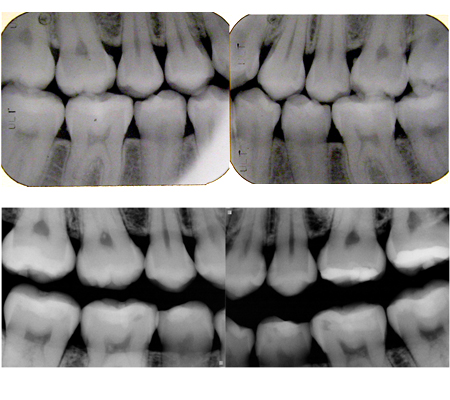 Oral Exam Form
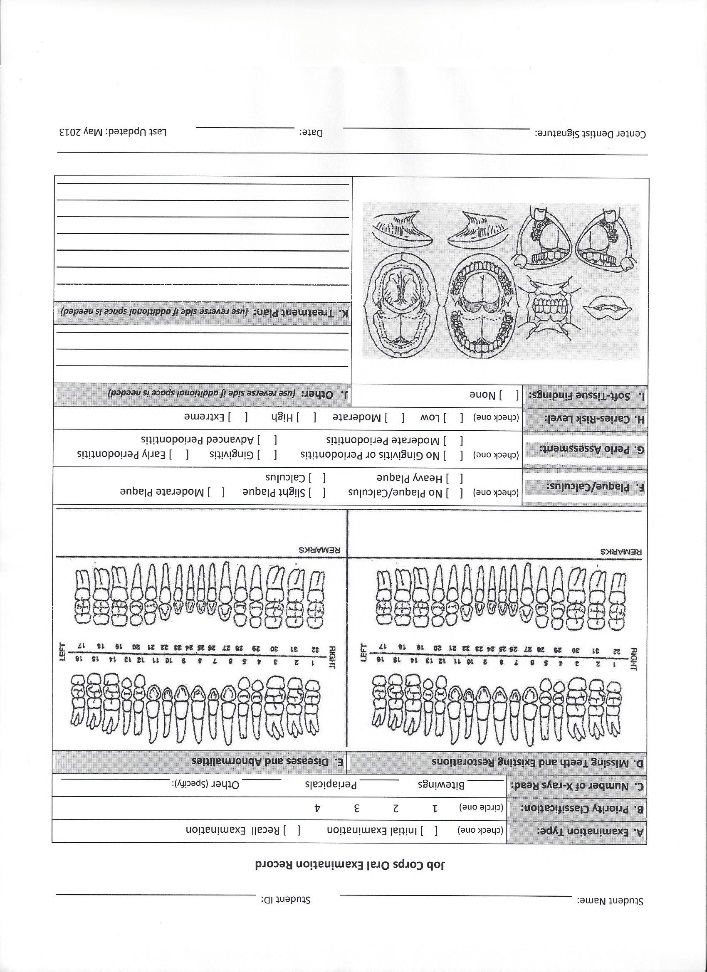 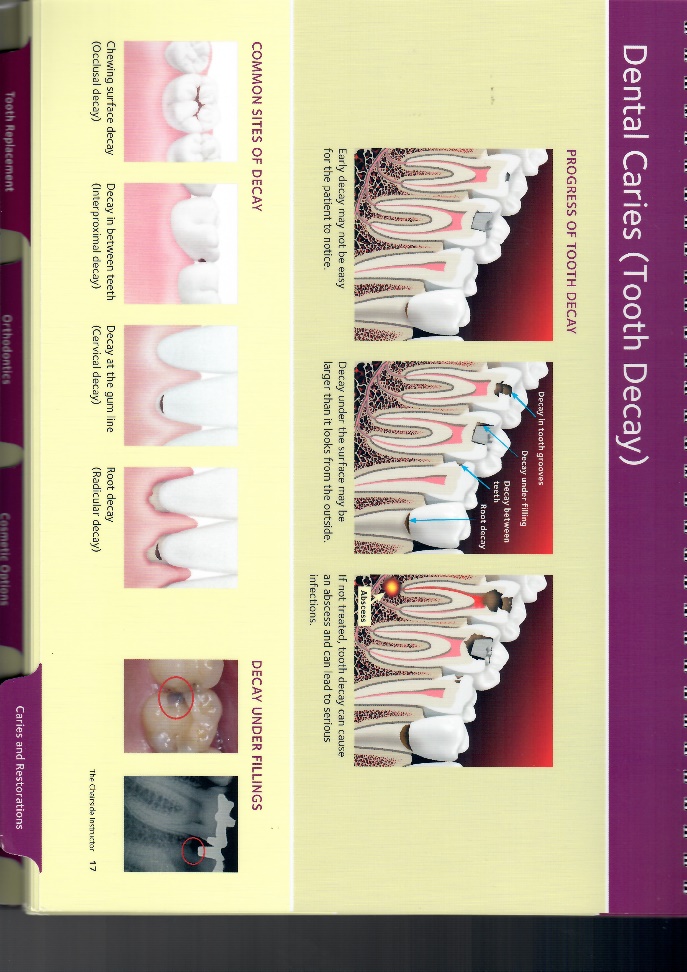 Job Corps Priority Classification System of Lesions
Priority 4
Priority 4
Priority 4
Priority 3
Priority 3
Priority 2
Priority 1 or 2
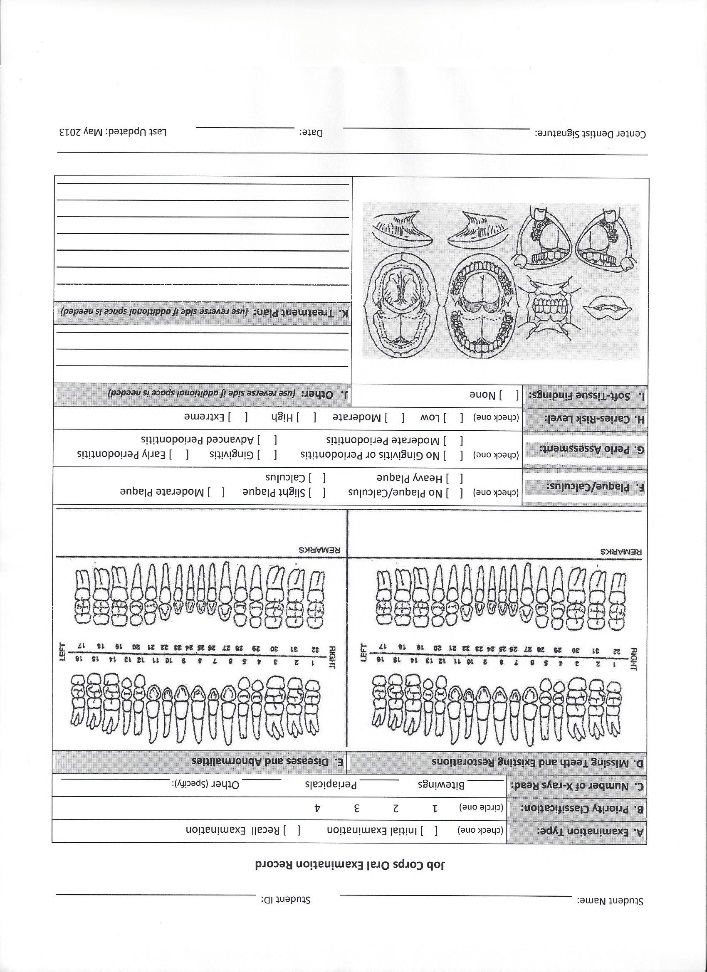 Source: Andréa Ferreira Zandoná and Domenick T. Zero, “Diagnostic Tools for Early Caries Detection,” JADA, 2006, 137(12); 1675-1684, Copyright © 2006 American Dental Association. All rights reserved. Reprinted by permission.
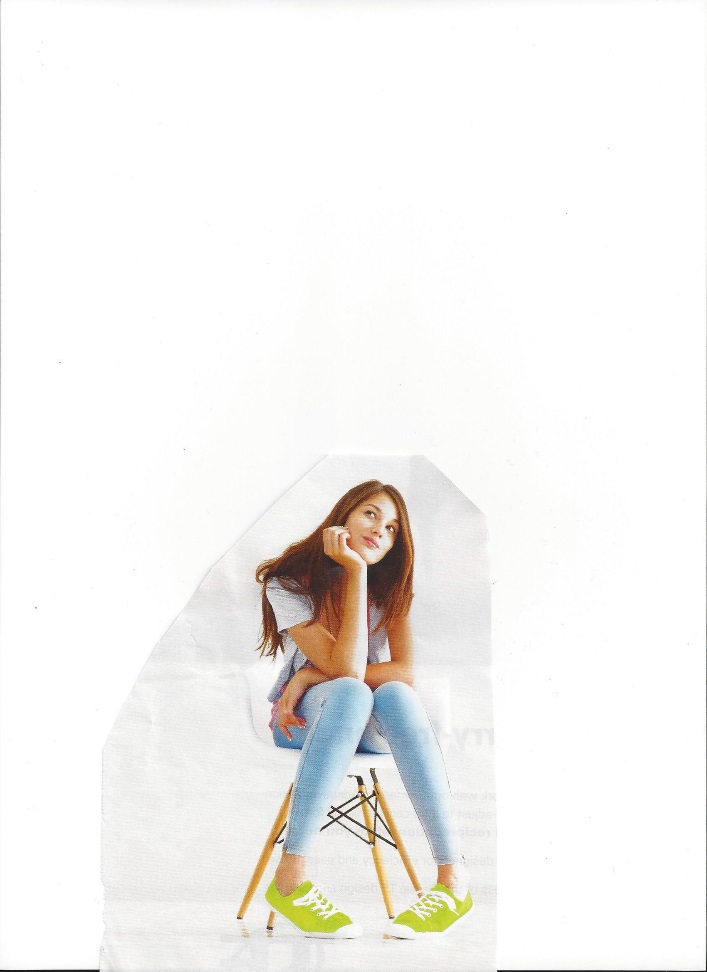 Informed Consent
Summary of 
treatment plan
Benefits of tx plan
Risks of not 
following tx plan
Alternatives to 
Tx plan
Student’s decision
Signature
Community Resources
Community health centers
HIS and tribal health centers
Volunteer clinics
Dental schools 
Dental hygiene programs
Hospital oral surgery residency programs
Restorations
Third Molars (Wisdom Teeth)
Basic Oral Care
Root Canal Therapy
Stayplate
Dental Hygiene
Off-center arrangement for dental emergencies
PRH-6.10,R2(e)
Healthcare Guidelines
Healthcare 
Guidelines
Symptomatic Management
Knocked out tooth
Oral bleeding
Oral pain
Avulsed tooth
Oral bleeding
Oral pain
Oral infection
Medical Separations
Interfering pre-existing condition
Complicated condition to manage
Unusually costly treatment
Medical Separation Types
MSWR
MS
Condition not treated in 180 days
Student may reapply in 1 year
Condition can be treated within 180 days
Can be extended
8. e.  Do you have braces on your teeth?
Prevention/Education
Career Preparation Period presentation
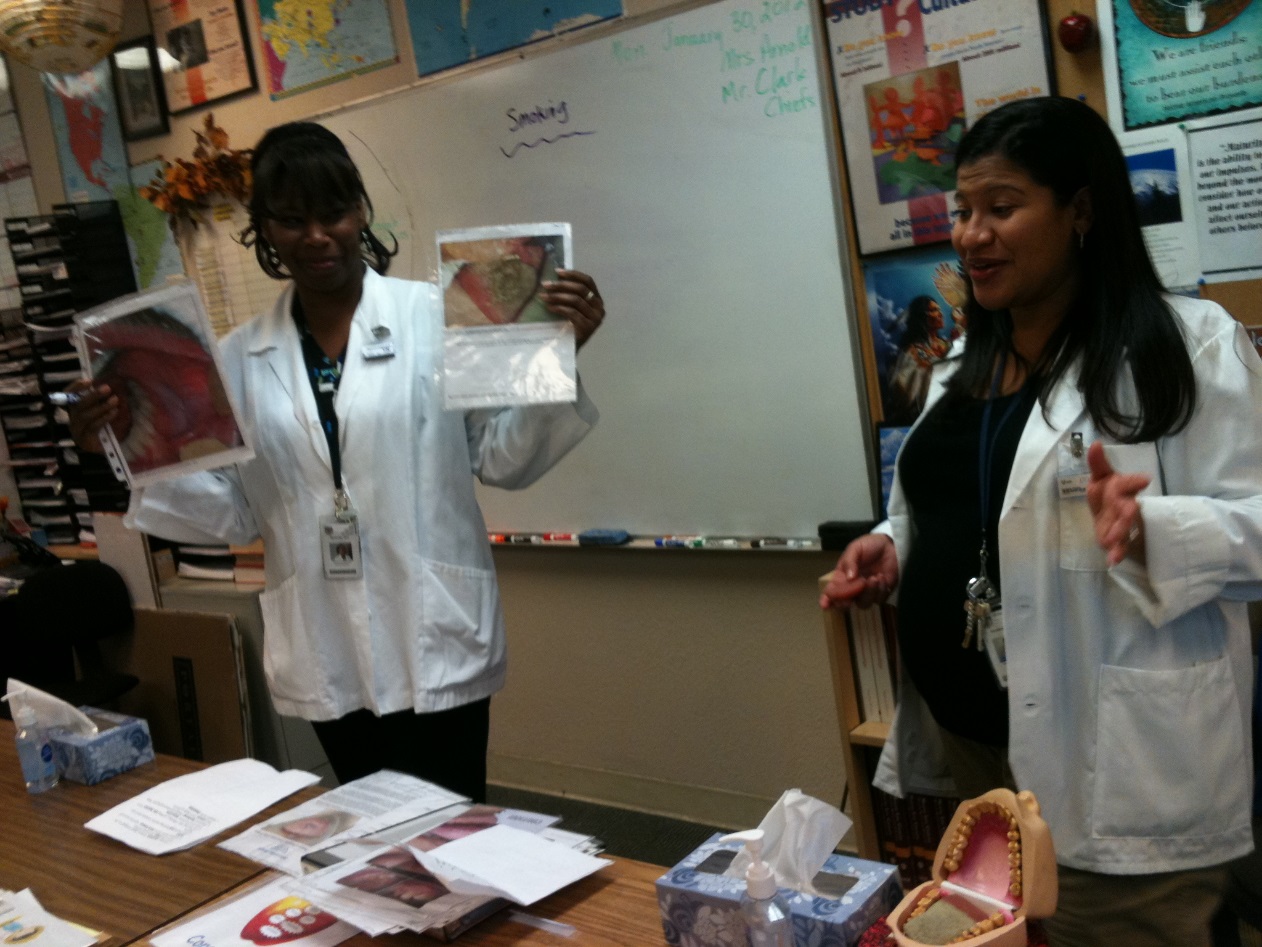 cdc.gov
Test the Autoclave at Least Weekly
Dental Equipment/Supplies
Quality Indicators
Located at the end of PRH sections
Students aware of Wellness Center
Students know how to seek care
Understand individual conditions
Understand treatment planned
Professional Standards of Care
Maintain licenses, registrations
Maintain current professional liability insurance
Comply with state practice acts
Document oral health encounters
Provide evidence-based care
PRH-6.12, R5
Program Compliance Assessments (PCAs)
Occur every 1 to 2 years
PCA team comprise Health Specialists and Assessors
Program Assessment Guide (PAG),
Policy and Requirements Handbook (PRH)
42
Health Directives
PRH Change Notices—Contain new or revised policy with instructions to delete, replace, or add pages to the PRH.

Program Instructions—Provide one-time instructions with a designated expiration date and usually require center response (e.g., survey).

Information Notices—Provide one-time announcements with information that is of interest to centers (e.g., data summaries, meeting or training announcements).
Job Corps Health & Wellness Website
https://supportservices.jobcorps.gov/Health/Pages/default.aspx
Guidance
[Speaker Notes: In folder]
Oral Health Specialists
Provide technical assistance 
Conduct center assessments
Provide training to regional and center staff
Available to answer your questions
Can help you understand policies
Assist you in meeting requirements
Conduct monthly teleconferences
Important Resources
PRH—The Policy and Requirements Handbook
PAG—The Program Assessment Guide
COP/SOP—Center or Standard Operating Procedures
DRG—Desk Reference Guide
Job Corps Program Instruction Notices 
Oral Health personnel monthly teleconferences
Job Corps Health & Wellness website
      (https://supportservices.jobcorps.gov)
Regional Oral Health Specialists
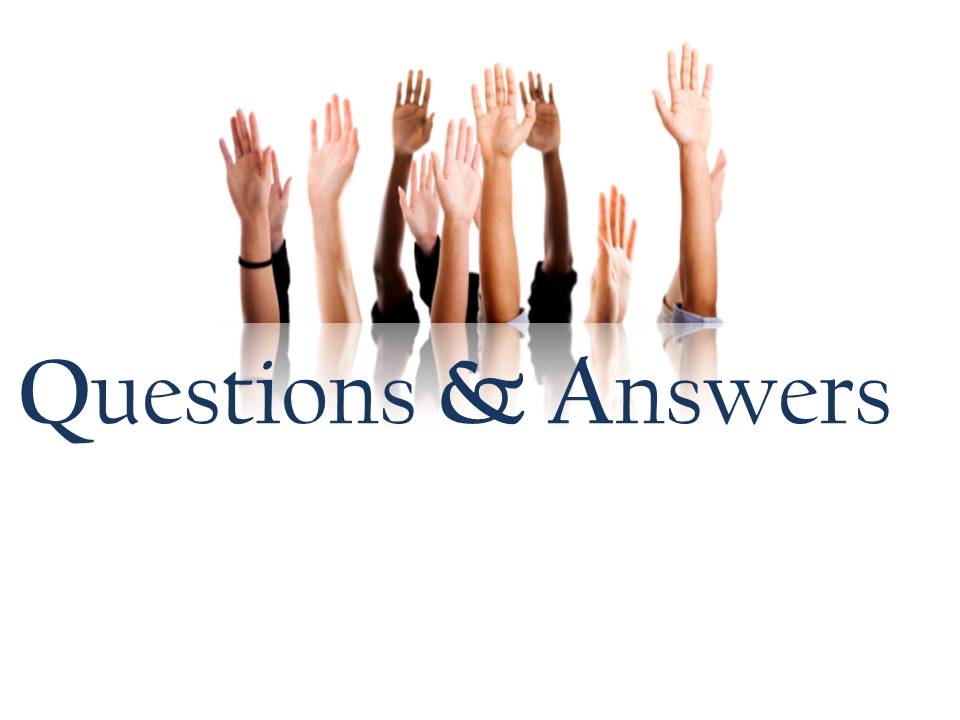 Life would be easier if everyone would…